Creación de solicitud de aclaración
Creación de solicitud de aclaración
Pasos:
Autenticarse con un usuario asociado al Ministerio de Hacienda
Crear una solicitud de aclaración
Editar una solicitud de aclaración
Guardar/Descartar una solicitud de aclaración
Acceso por menú
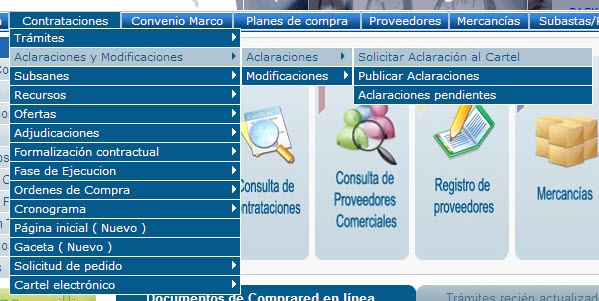 Creación de la solicitud de aclaración
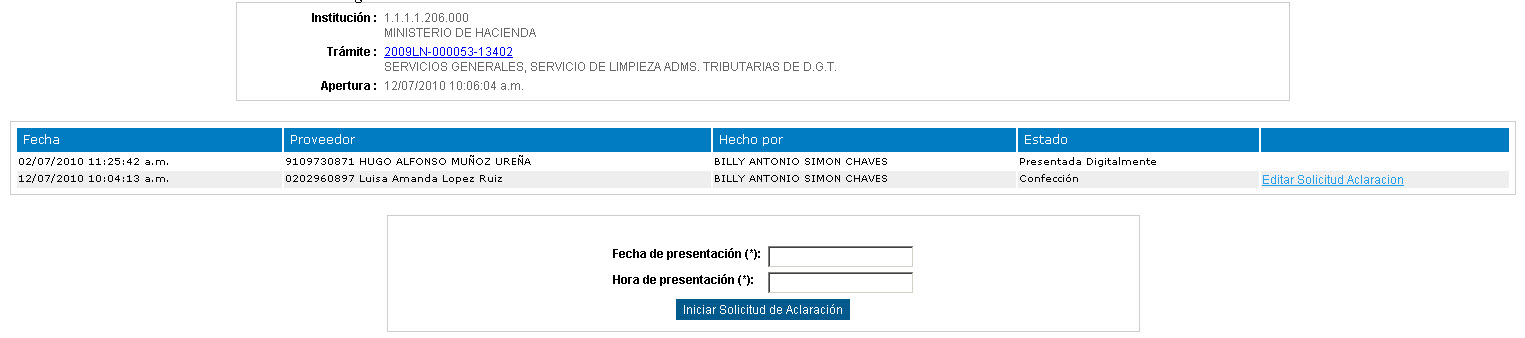 Se debe dar click en Iniciar Solicitud de Aclaración para crear la solicitud de aclaración.
Edición de la solicitud de aclaraciónDatos del Solicitante
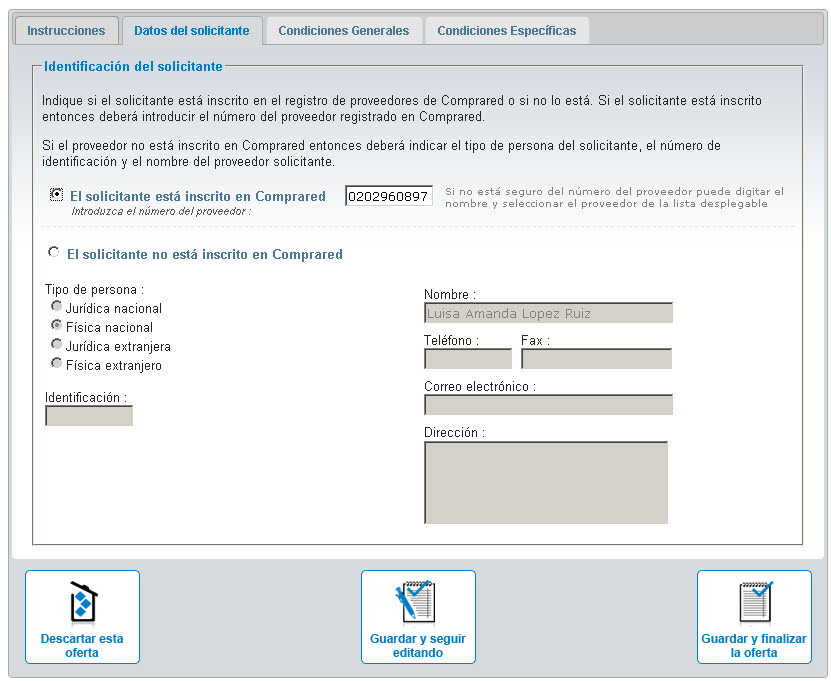 Se puede especificar un solicitante previamente inscrito en Comprared ó especificar un solicitante nuevo.
Edición de la solicitud de aclaraciónAclaraciones Generales
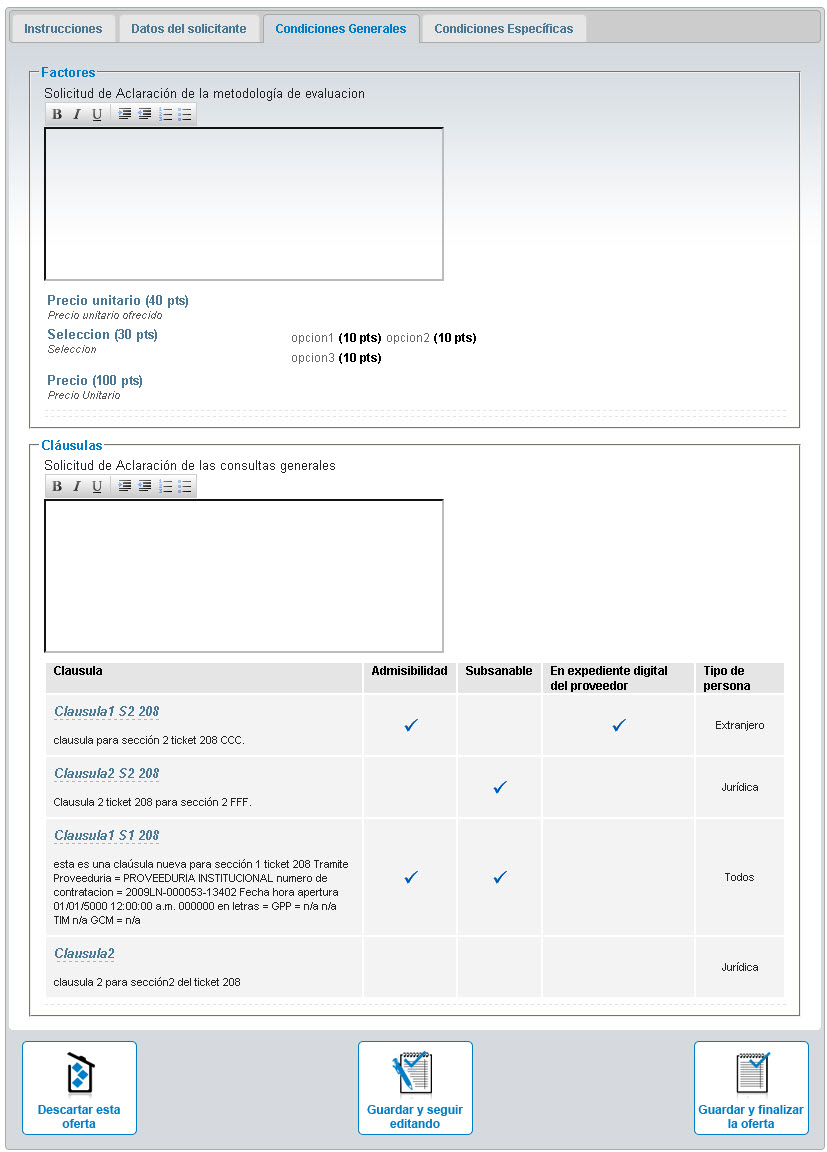 Se deben digitar las solicitudes de aclaración a  condiciones generales y a la metodología
Edición de la solicitud de aclaraciónAclaraciones a Líneas
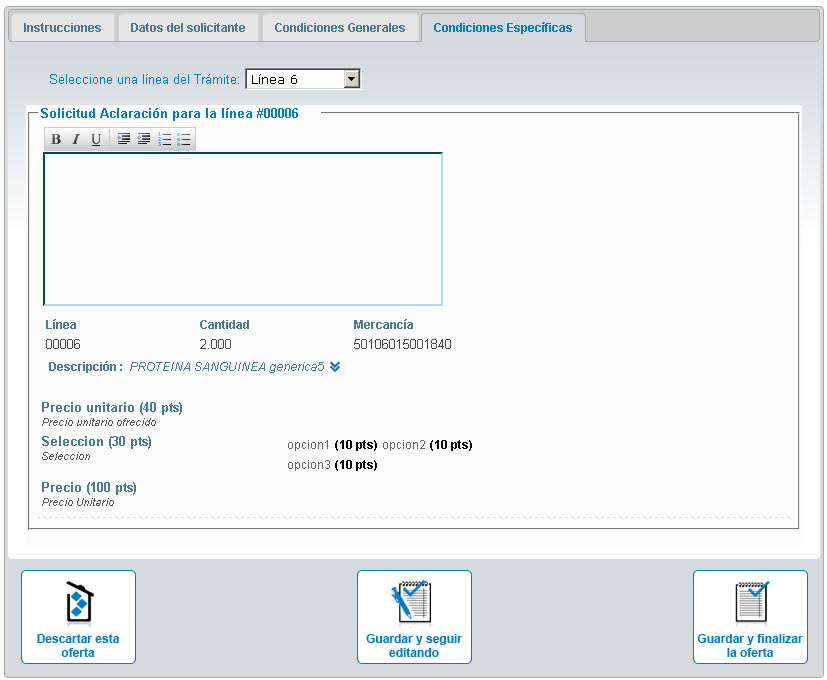 Digitar la solicitud de aclaración para las líneas que se desee.
Guardar/Descartar una solicitud de aclaración
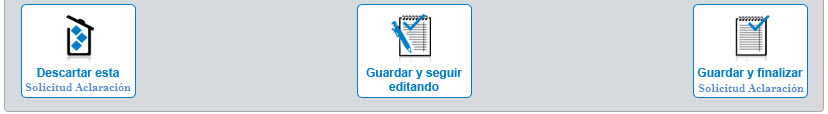 Permite descartar la solicitud de aclaración actual
Permite guardar los cambios actuales y seguir editando la solicitud de aclaración actual.
Permite guardar y finalizar la  solicitud de aclaración actual.